Svalové tkáně
Původ v embryogenezi: z mezodermu
Společný znak všech typů: kontraktilní proteiny 
Myofilamenta: 
tenká 6 – 10 nm x 1 µm , aktin, tropomyozin, troponin
tlustá  15 nm x 1,5 µm, myozin

Typy svalové tkáně: svalový epitel, příčně pruhovaná (žíhaná), hladká, srdeční
svalový epitel – svalová b. vmezeřená mezi epitel. 
příčně pruhovaná (žíhaná) – mnohojaderná buňka (svalové vlákno - sarkocyt) 10 – 100 µm x až 30 cm. 
3. hladká – vřetenovitá buňka s jádrem  (myocyt)
4. srdeční – rozvětvená buňka s jádrem (kardiomyocyt)
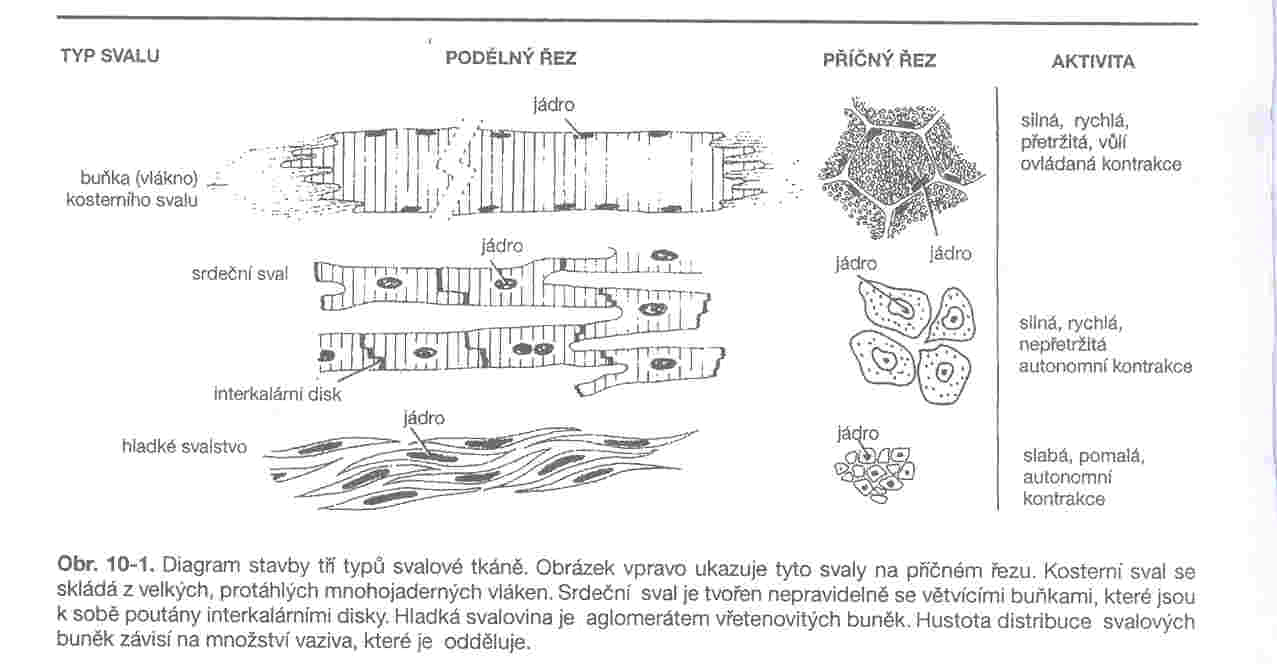 Svalový epitel
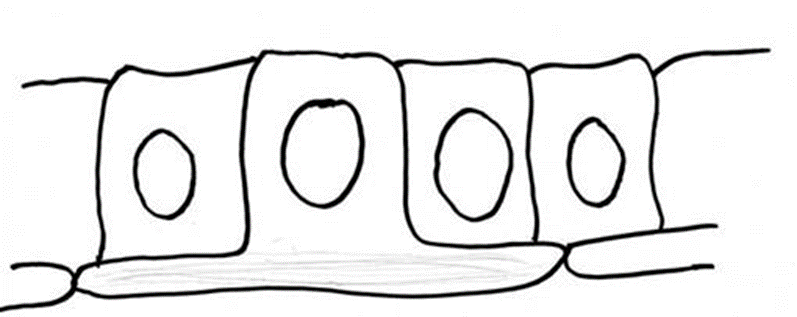 Pohybová soustava - bezobratlí
Houby: nemají pohybovou soustavu žijí přisedle
Žahavci: je svalový epitel je tvořen myofibrily, zajišťují pohyb
Ploštěnci a hlísti: hladká svalovina (kožněsvalový vak)
Mekkýši: kožněsvalový vak přesunut do nohy
Kroužkovci: mají okružní a podélnou svalovinu
Členovci: pokožka vylučuje pevnou chitinovou kutikulu, na vnější kostra (exoskelet) se upínají příčně pruhované svaly
Typy svalové tkáně žíhané
Složení: 
Inkluze ve svalových vláknech–Glykogen. granula, zásoba energie pro svalovou kontrakci – 
Kapénky lipidů v sarkoplazmě –přibývají s věkem
Myoglobin – protein podobný hemoglobinu, schopný vázat kyslík, ve vysokých koncentracích –tmavě červené zbarvení svalů
•Typy svalových vláken–Morfologické, histochemické a funkční hledisko → červená, bílá a smíšená vlákna–Rozdíl v obsahu myoglobinu, počtu mitochondrií a rychlosti kontrakce
–Červená vlákna (oxidativní): velké množství myoglobinu a mitochondrií
odpověď na nervovou stimulaci pomalá a vytrvalá
–pomalá vlákna•př. dýchací svaly, extenzory páteře
–Bílá vlákna (glykolytická): méně myoglobinu a mitochondrií, více myofibril, hodně glykogenu, rychlá reakce krátkou prudkou kontrakcí 
–rychlá vlákna•př. převažují v okohybných svalech
–Smíšená vlákna (oxidativně glykolytická)
Kosterní svalovina – struktura svalu
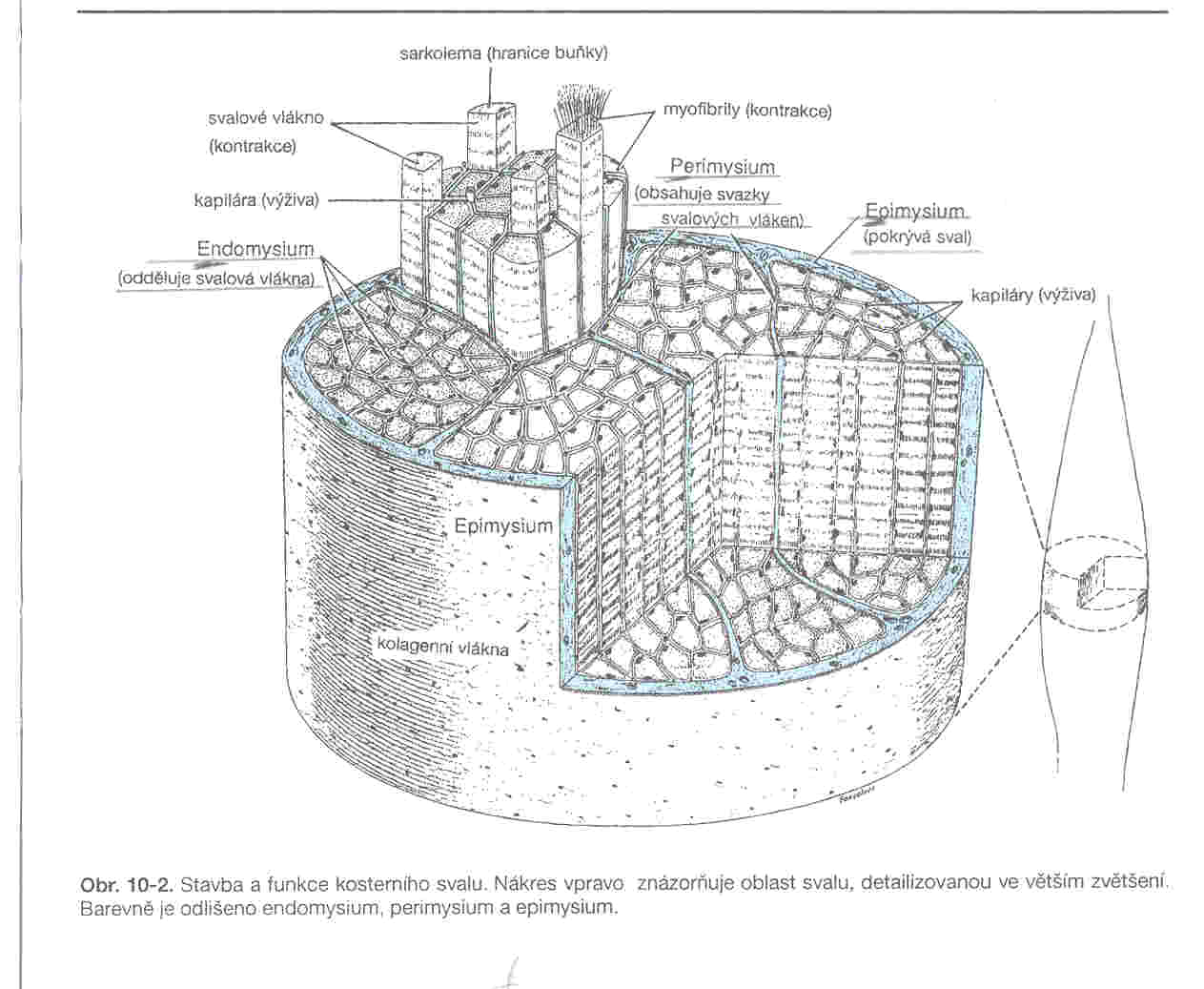 Myofilamenta – myofibrily (aktin, myozin …) - svalové vlákno – svazek svalových vláken – sval 
Vazivové obaly: endo, peri a epimysium – ř. vl. pojivo
s. vlákno – sarkolema, bazální membrána endo
svazky s. vláken - peri 
více svazků tvoří sval – epi (vazivová pochva)
Přechod svalu ve šlachy 
   (myotendinózní spojení):
kolagenní vlákna šlachy i obaly s. vláken do sebe přecházejí
Vazivové obaly: endo, peri a epimysium – ř. vl. pojivo
Svalová tkáň žíhaná, uspořádání sarkoplasmatického retikula 
•Sarkoplazmatické retikulum –v sarkoplazmě (cytoplasmě) svalových vláken, hladké endoplazmatické retikulum–Specializace na segregaci kalciových iontů–
Jsou to rozvětvené cisterny a tubuly obklopující jednotlivé myofibrily, tubuly orientovány longitudinálně ve svalovém vláknu,–příčně uložené do H 
Sarkolema–přechází v podobě příčných tubulů (T tubuly) – tubulární průnik sarkolemy do svalového vlákna v oblasti spojení mezi A a I proužkem, na povrchu myofibril

Triáda: specializovaný komplex 2 terminální cisterny a 1 T tubulus, význam pro zahájení svalové kontrakce
 Sarkomera Z telofragma-Z telofragma (2,5 µm)
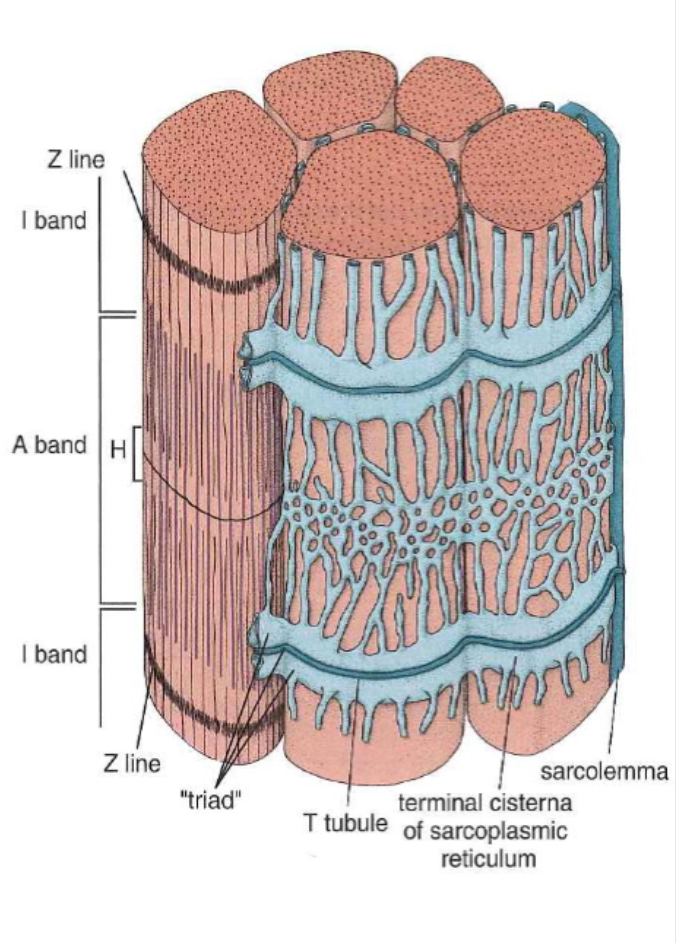 Kosterní svalovina – struktura svalového vlákna
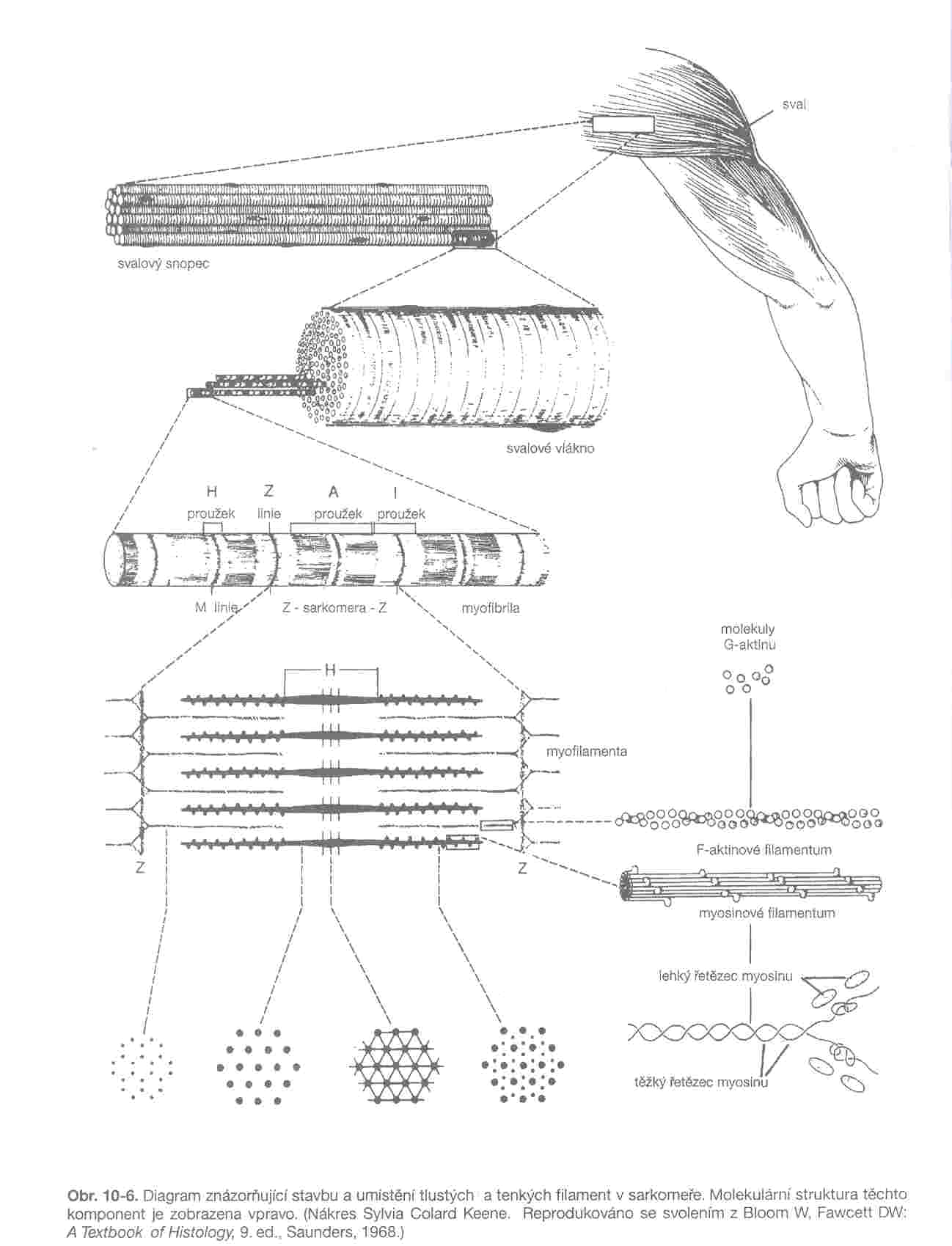 Žíhání - střídají se proužky: 
tmavé (anizotropní, dvojlomné, A-proužky)
světlé (izotropní, jednol., I-proužky)
Mezi nimi tmavá Z linie (telofragma), Hensenův proužek

Sarkomera Z telofragma-Z telofragma (2,5 µm)
Umístění tenkých a tlustých filament v sarkomeře
Molekulární struktura těchto filament
Kontraktilní proteiny
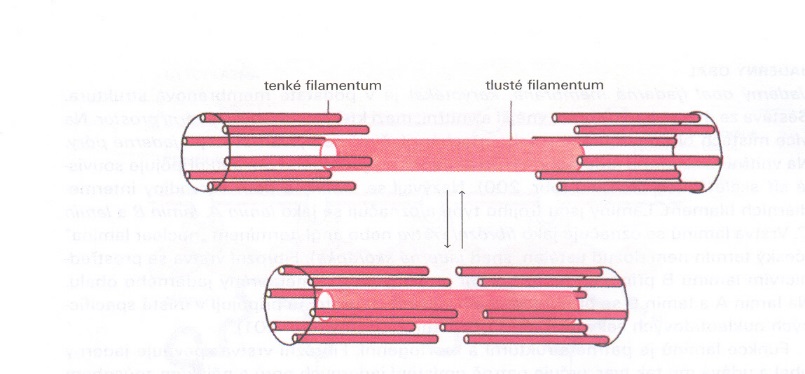 F-aktin – polymerizace G aktinu, vazebné místo pro myozin

Tropomyozin – dvoušroubovice kolem aktinu

Troponin -3 podjednotky: T, C, I 

Myozin – tvar golfové hole
  - vazebné místo pro ATP
  - pro aktin
  - ATPázová aktivita
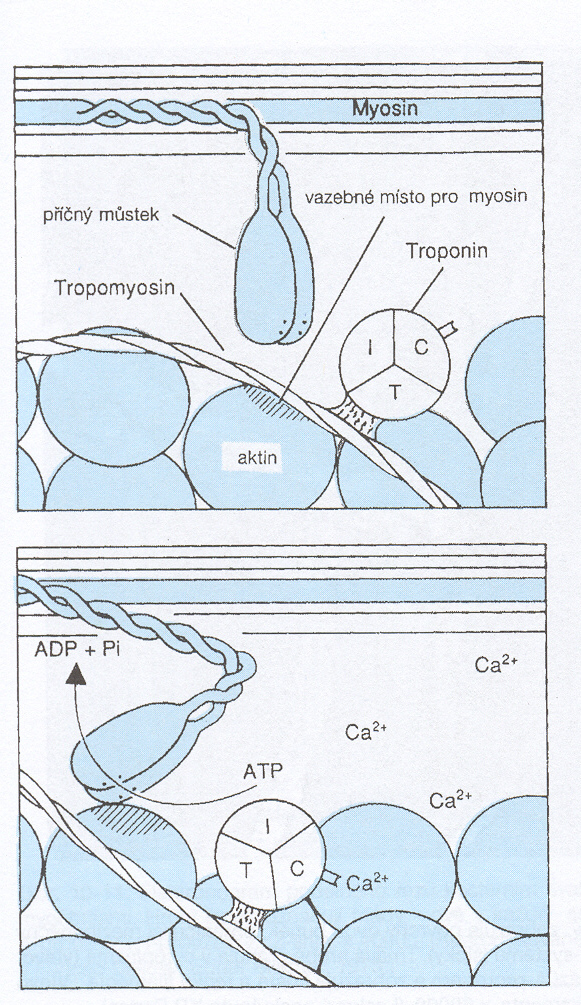 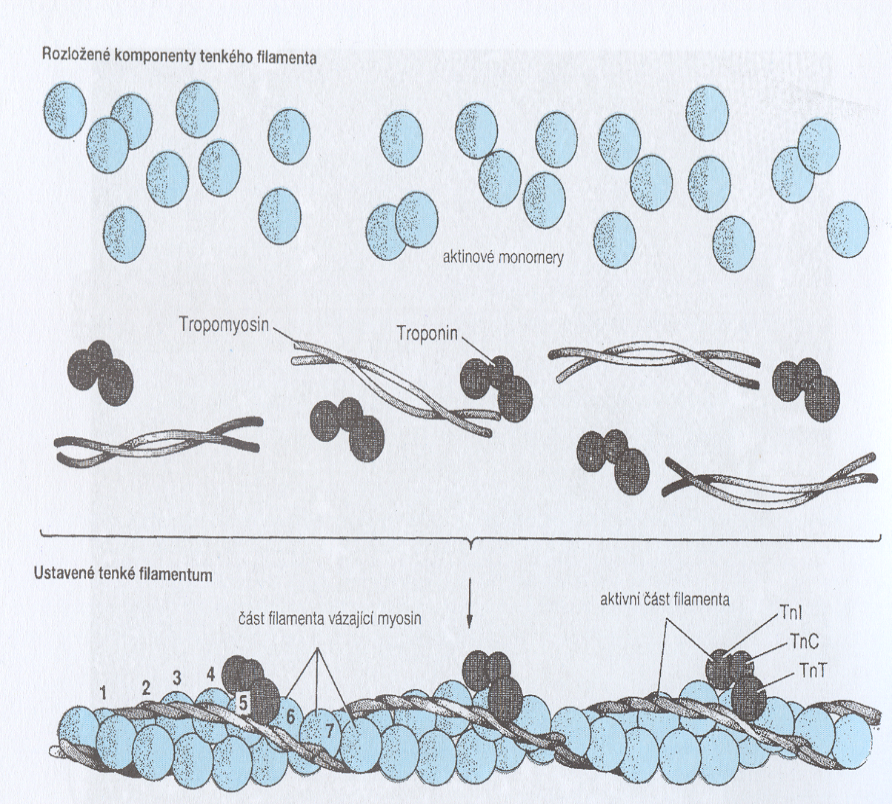 Přenos vzruchu a mechanismus kontrakce
Nervosvalová ploténka: 
motorické nervové vlákno – acetylcholin – depolarizace sarkolemy – přenos depolarizace na sarkoplazmatické retikulum – vylití Ca2+ - vazba na troponin – změna prostorové konfigurace troponin- tropomyozinového komplexu - uvolnění vazebného místa pro aktin – vazba aktinu na myozin – posun tenkého filamenta do středu sarkomery – kontrakce
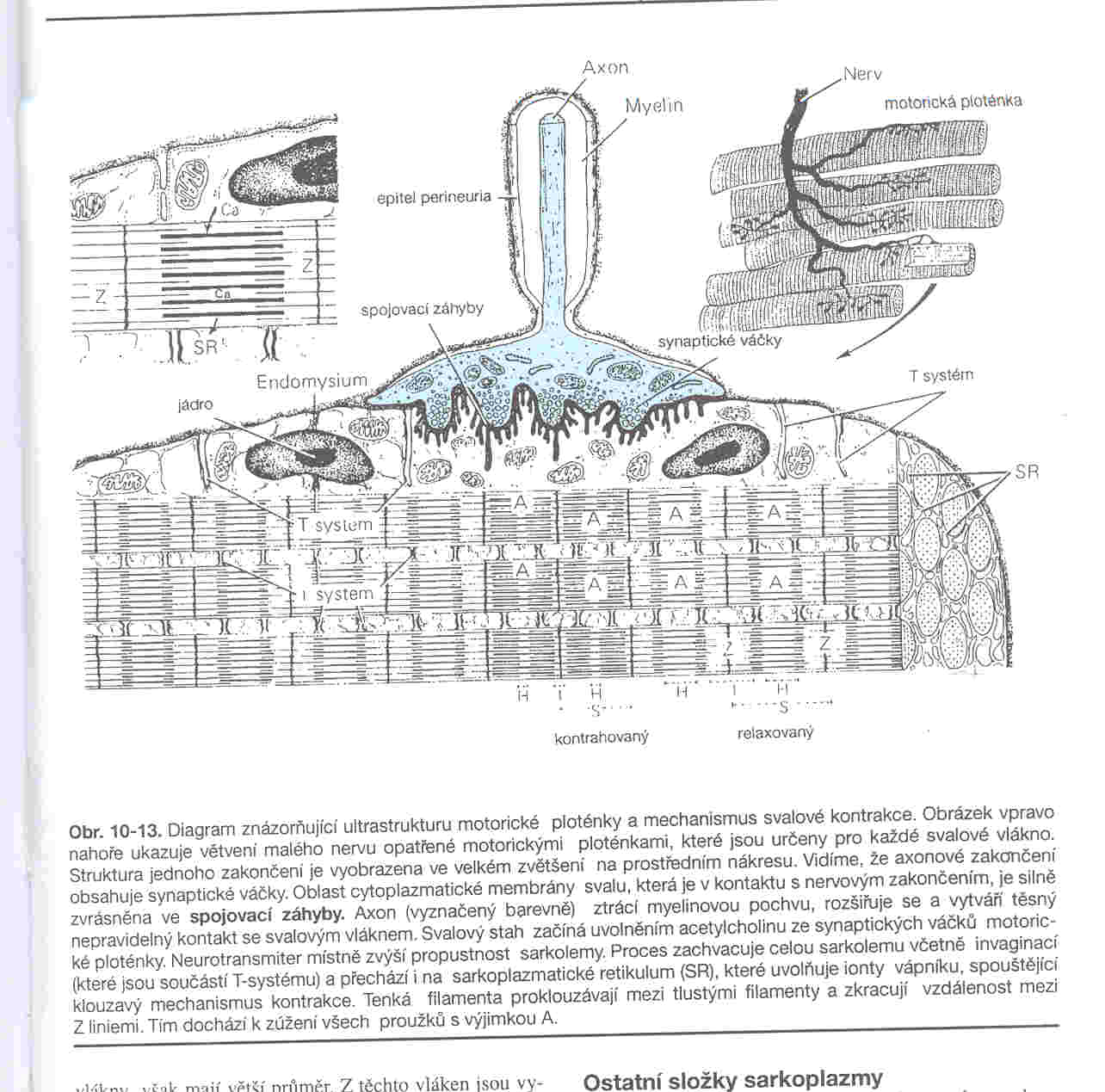 Zastavení impulzu -  konec depolarizace Ca2+ ze sarkoplasmy na sarkopl. retikulum – obnova troponin – tropomyozinového komplexu - pasivní návrat filament do relax. stavu
„Klouzavý mechanismus“–zasouvání tenkých aktinových myofilament mezi tlustá myozinová myofilamenta, myofilamenta si zachovávají původní délku –NEZKRACUJÍ SE!
Srdeční svalovina
Kardiomyocyty, 1 jádro, v sarkoplazmě u pólů jádra četné mitochondrie (v řadách mezi myofilamenty), glykogenová granula, malé množství lipofuchsinu, lipidové kapénky
Uspořádání aktinových a myozinových myofilament–příčné pruhování,  endomysium
Interkalární disky: schodovité útvary v místě spojení kardiomyocytů
 propojení mezi b.
- desmozomy a adherentní kontakty na příčné části
 - nexy na částech podélných s dlouhou osou buňky

Kardiomyocyty kontraktilní a inervační –
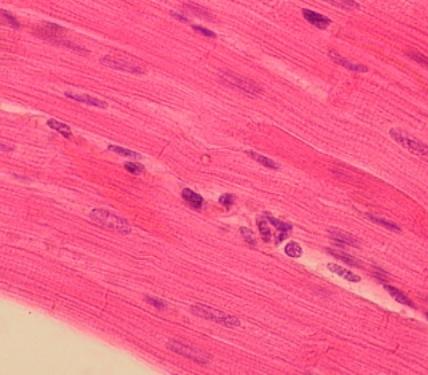 Mechanismus kontrakce srdeční svaloviny
Uspořádání myofilament jako u kosterní svaloviny, na buněčné úrovni kontrakce v zásadě stejná
–Kardiomyocyty pracovní (kontraktilní) –v myokardu
–Kardiomyocyty vzrušivé (inervační) 
•součást převodního aparátu srdce (sinusový uzlík, sinoatriální uzlík, Hissův svazek a Purkyňova vlákna)
•Schopnost tvořit impulsy a rozvádět je
•K. vzrušivé: nízký počet myofibril, náhodné uspořádání, hodně glykogenu, hojné nexy, chybí T-tubuly a interkalární disky. Kontrakce: Spontánně ve vlastním rytmu
•Inervace autonomními nervy
Hladká svalovina
Protáhlé vřetenovité buňky myocyty, obklopeny bazální laminou a sítí retikulárních vláken, myofilamenta se šikmo kříží, denzní tělíska (připojená k sarkolemě a volná v cytoplasmě., upínají se zde aktinová a desminová filamenta). Tlustá filamenta - jiný typ myozinu, tenká – aktin a tropomyozin, troponin není, intermediální filamenta – desmin, vápník se váže na kalmodulin.
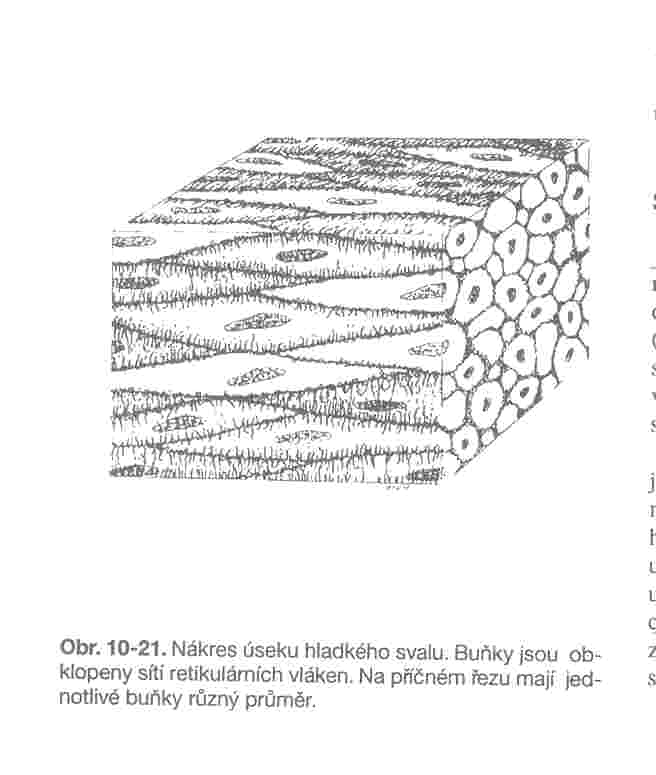 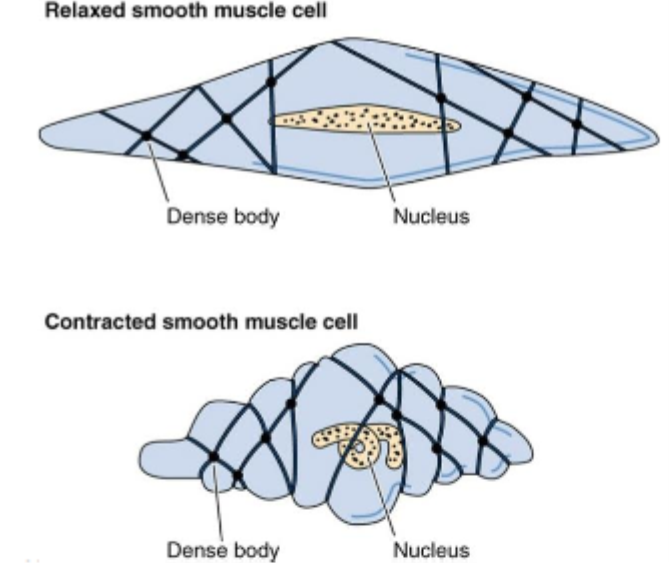 Kontrakce
Při kontrakci se fosforyluje myozin, ten reaguje 
s aktinem, kontraktilní proteiny a denzní tělíska 
jsou vázána zevnitř k membráně a k sarkolemě,
 při kontrakci se buňka šroubovitě stáčí a zkracuje
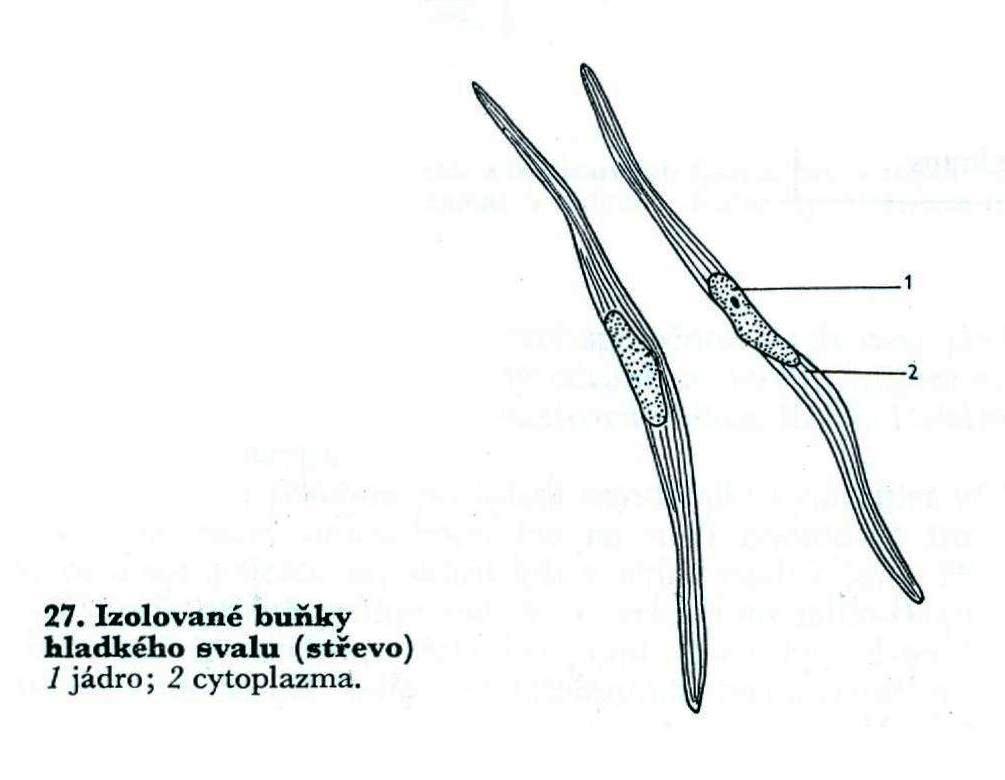 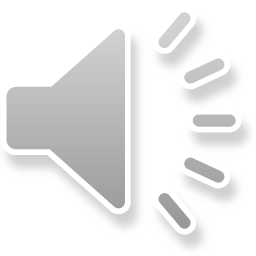 Hladká svalovina na podélném řezu (foto: M. Nakládal)
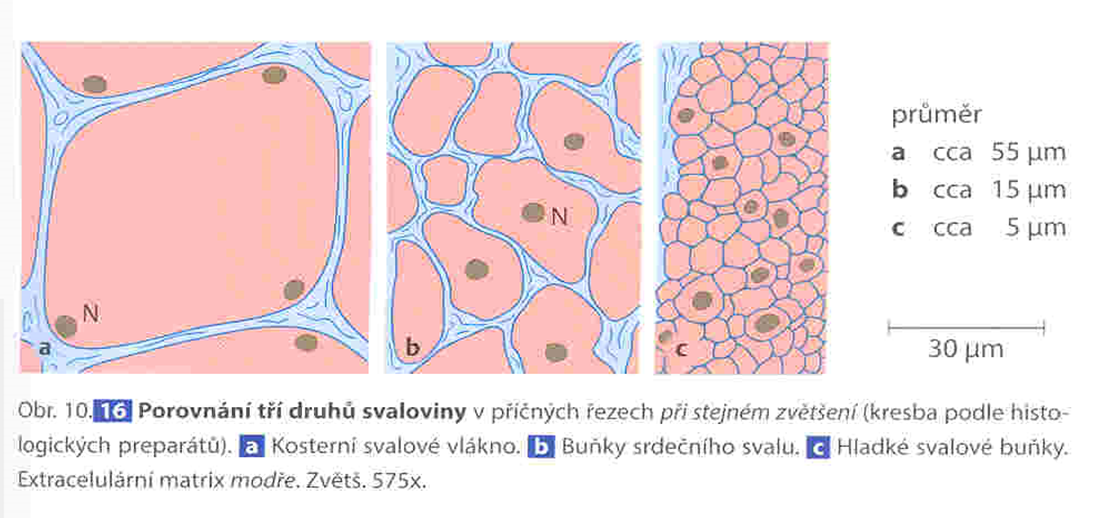 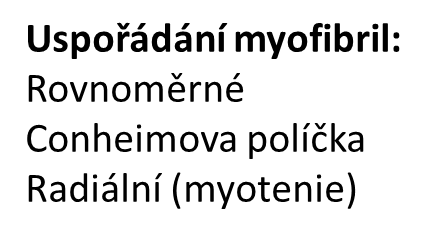 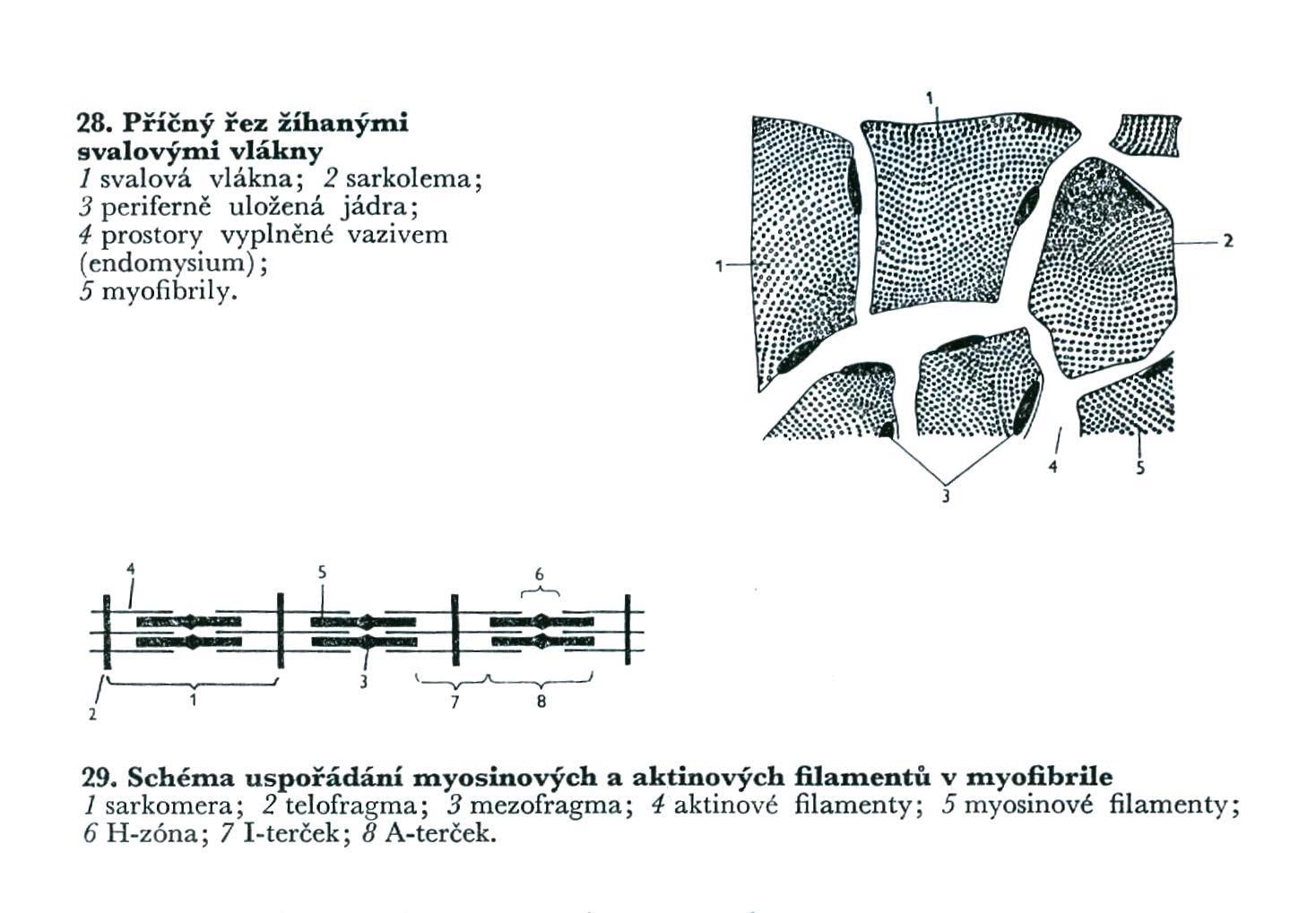 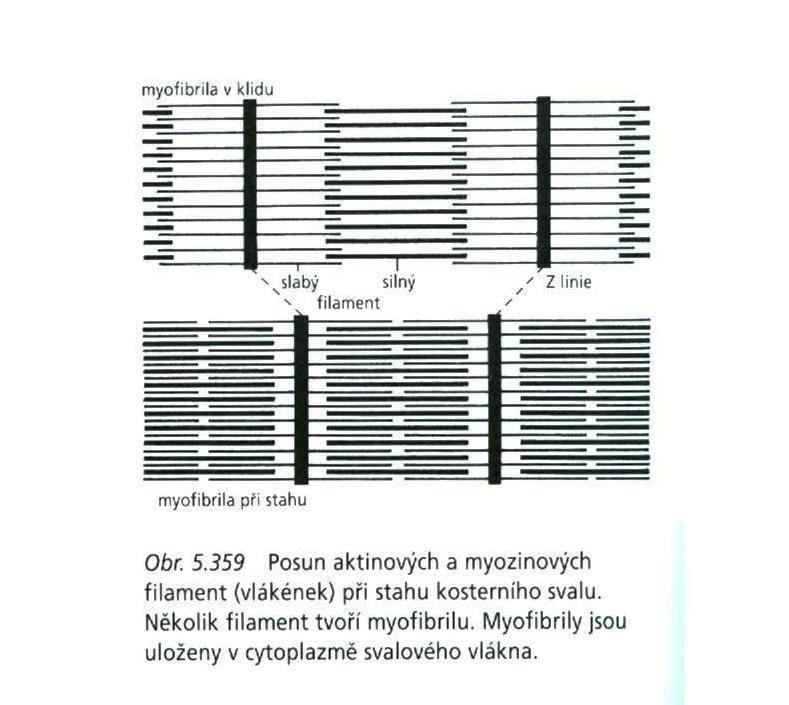 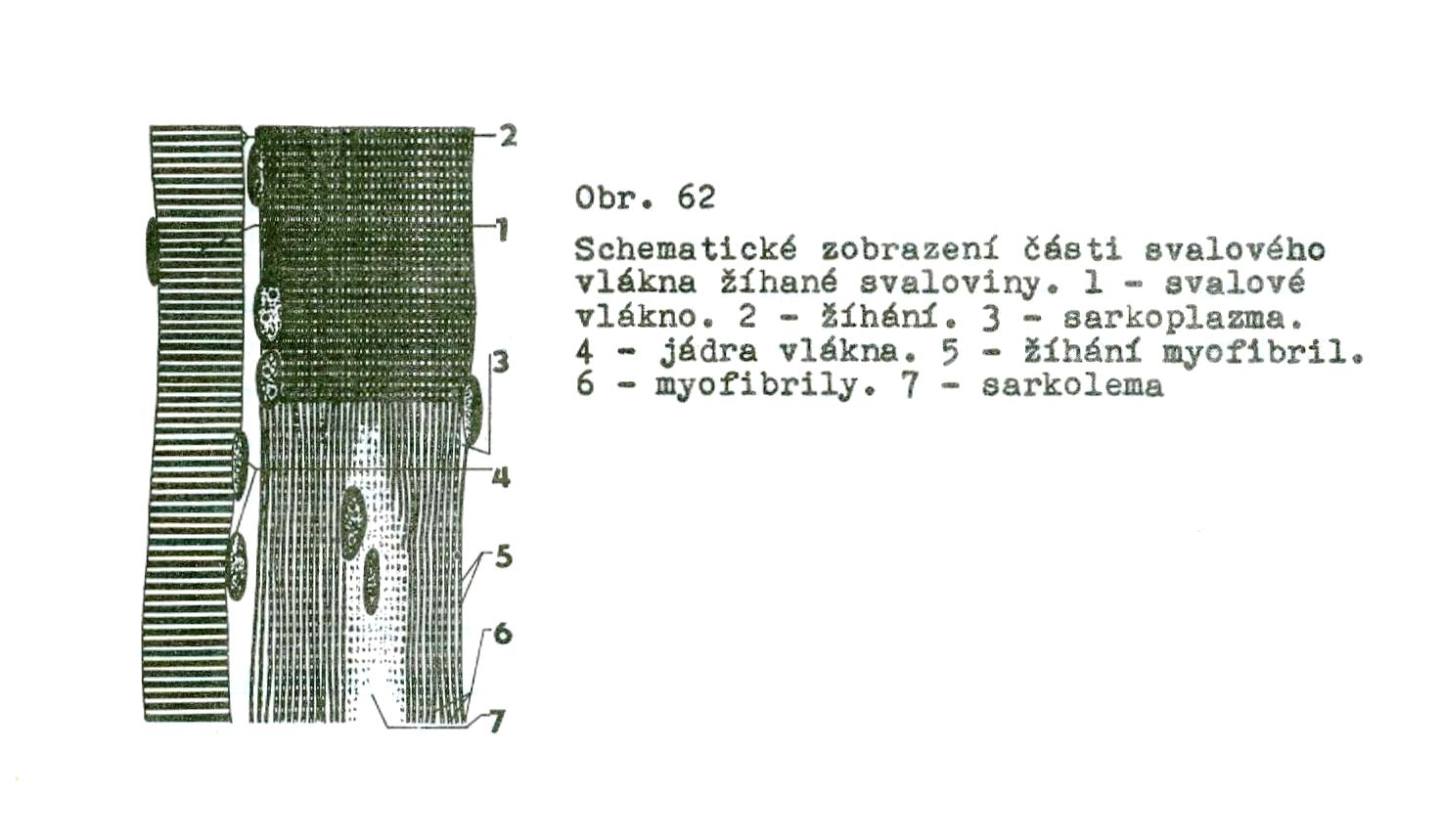 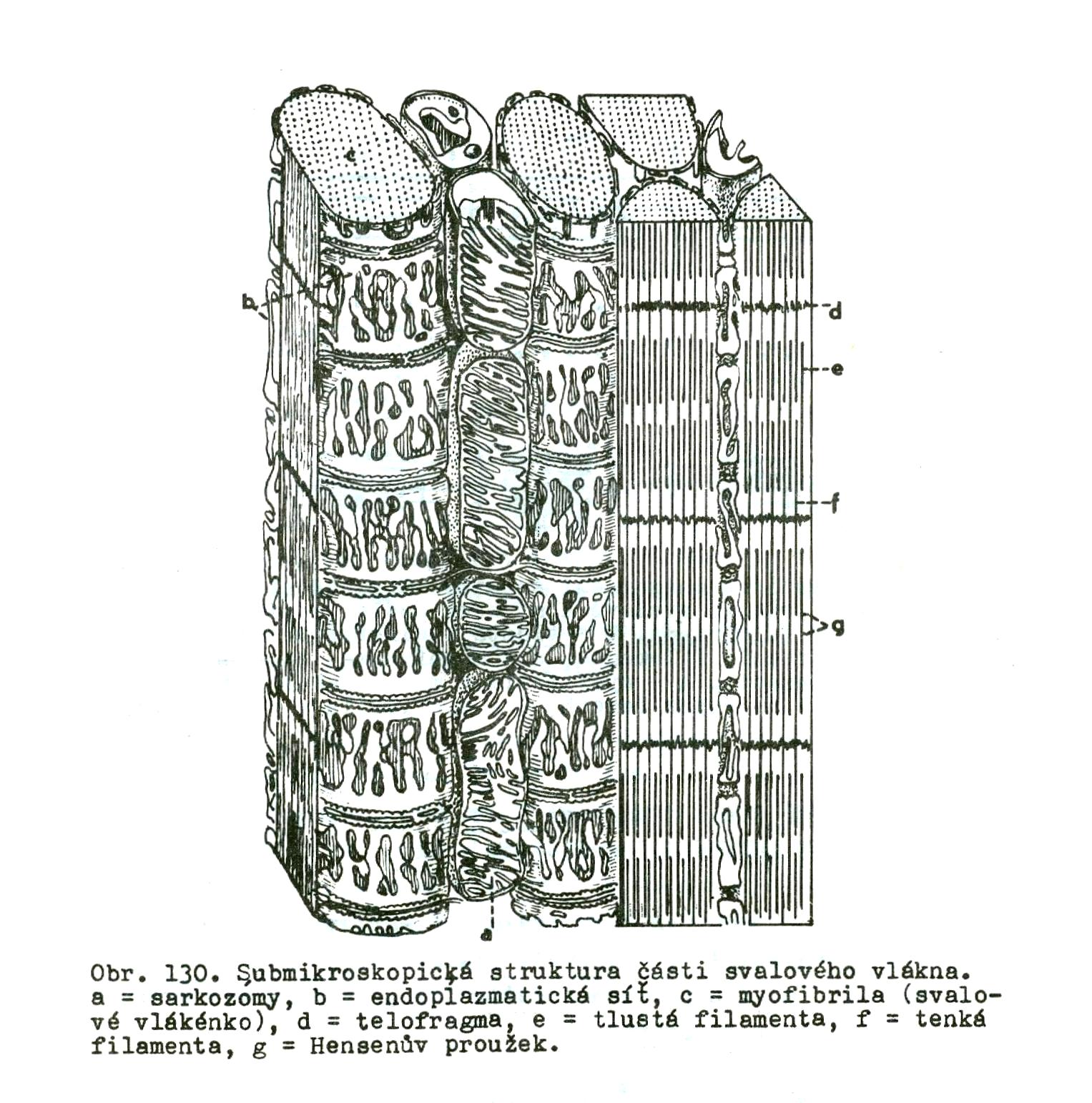 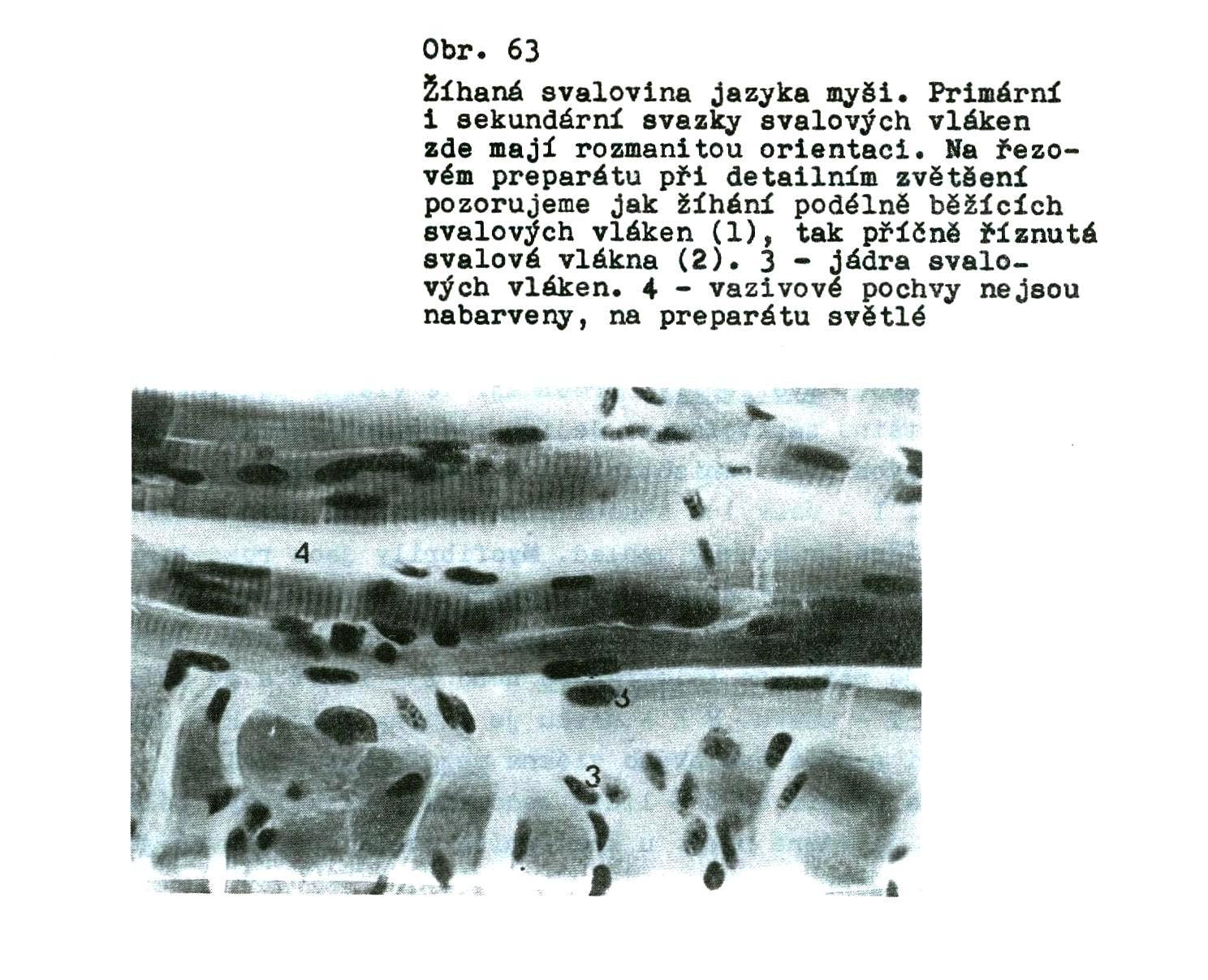 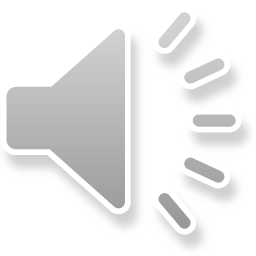 Žíhaná svalovina na podélném řezu (foto: M. Nakládal)
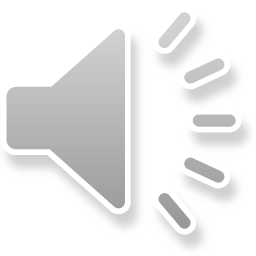 Žíhaná svalovina na příčném řezu (foto: M. Nakládal)
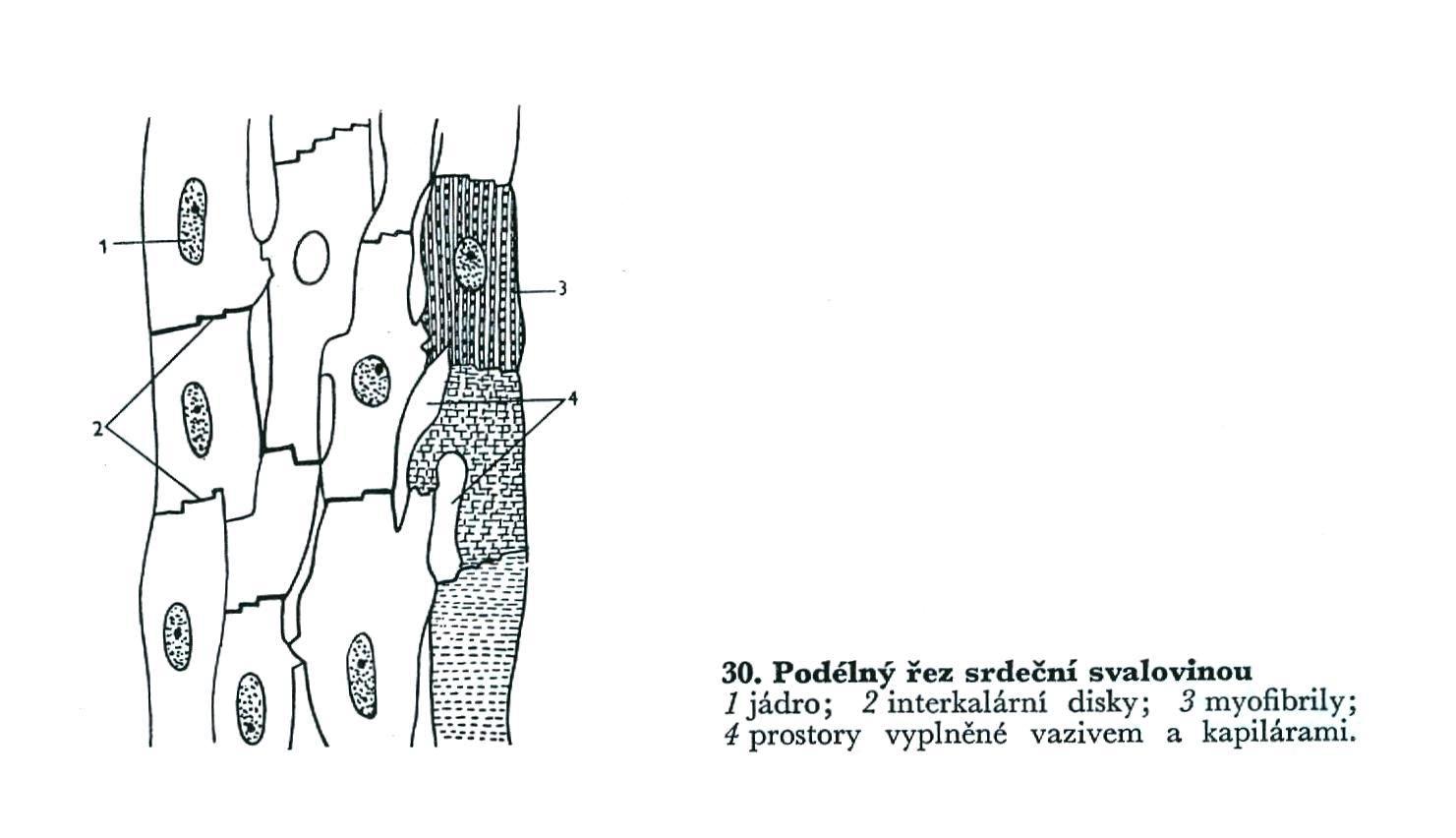 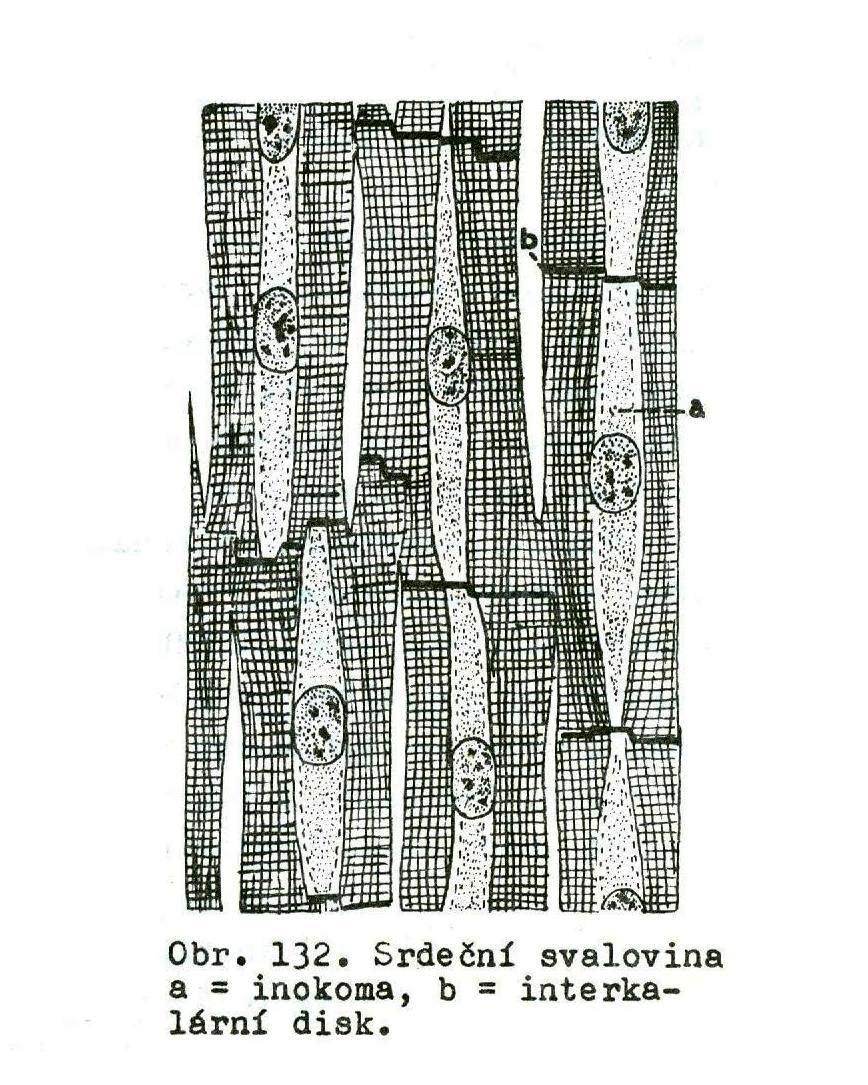 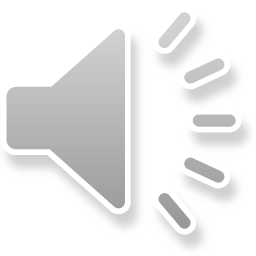 Srdeční svalovina na příčném řezu (foto: M. Nakládal)
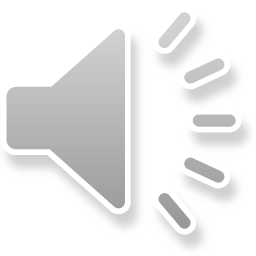 Srdeční svalovina na podélném řezu (foto: M. Nakládal)